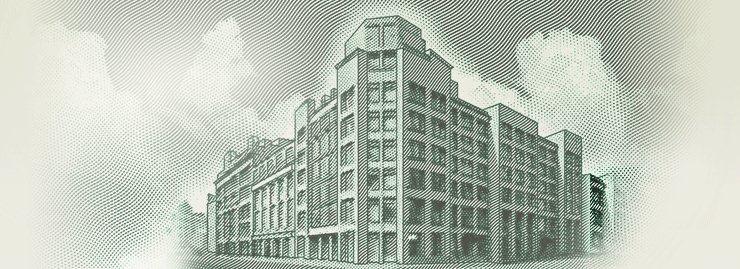 Методология учета ЕНП
Ульяновск 2023
2
Положения Налогового кодекса РФ
Изменение способа уплаты налогов

Не касается процедур начисления по налогам
3
Что включает ЕНП?
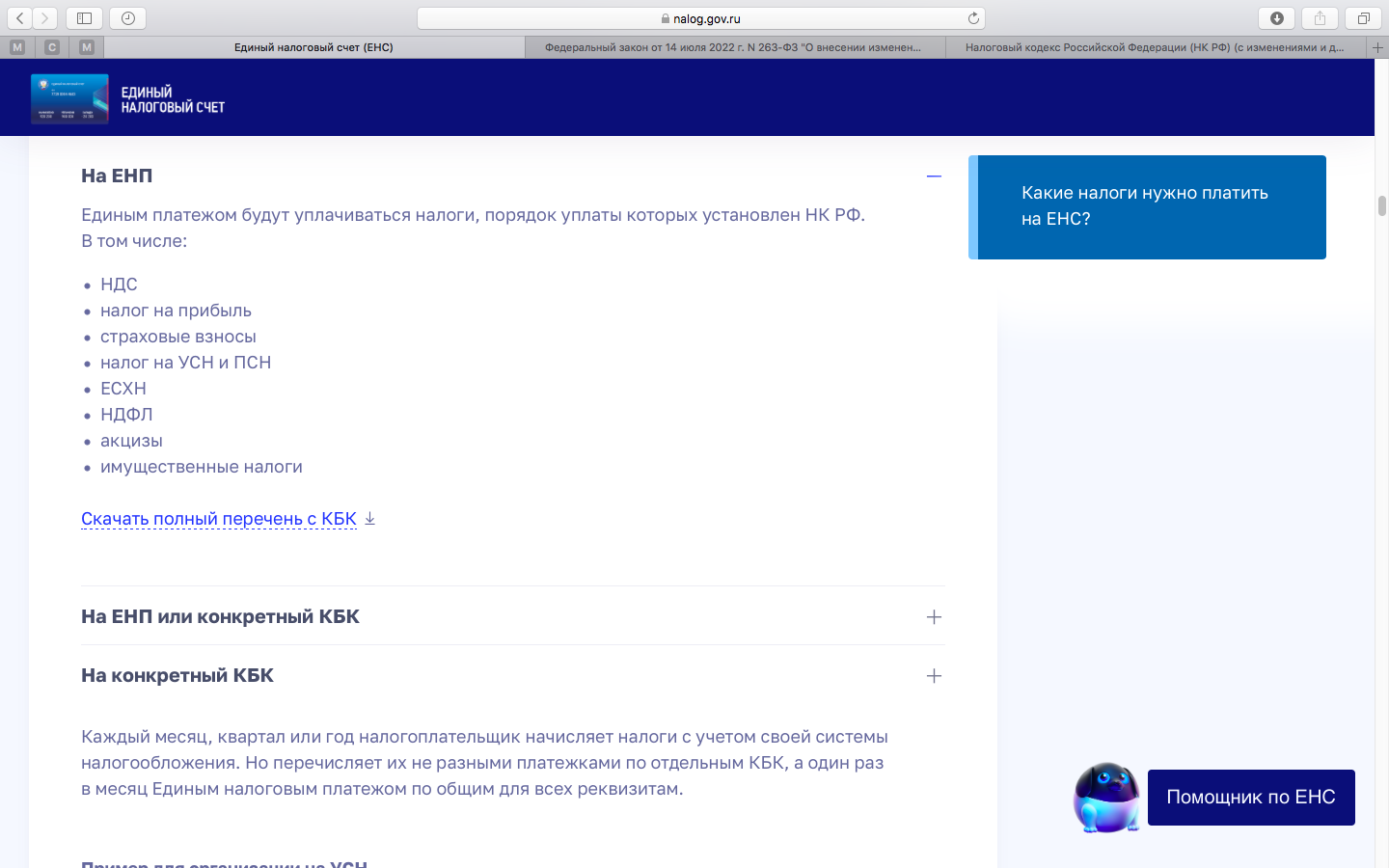 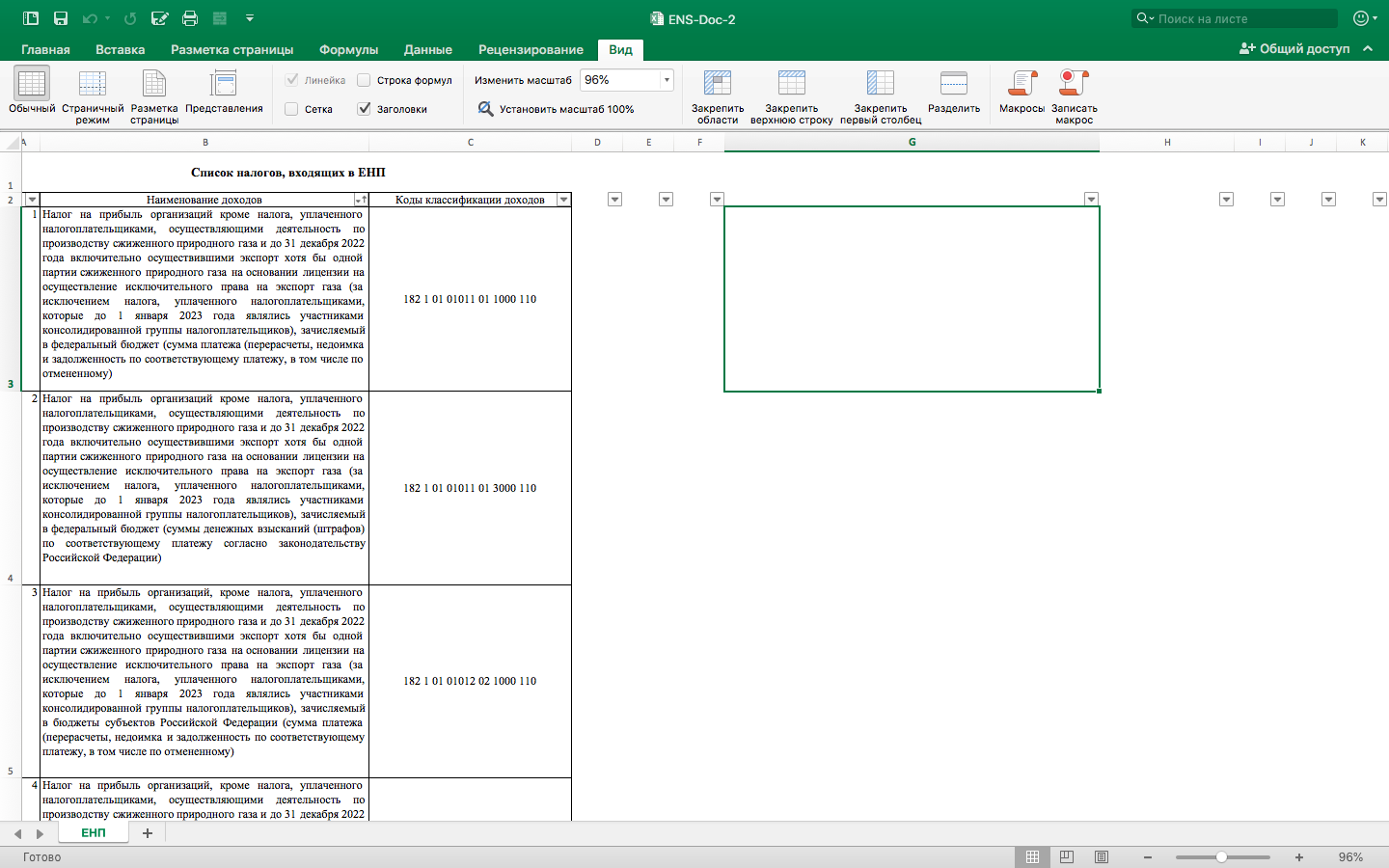 4
Что включает ЕНП?
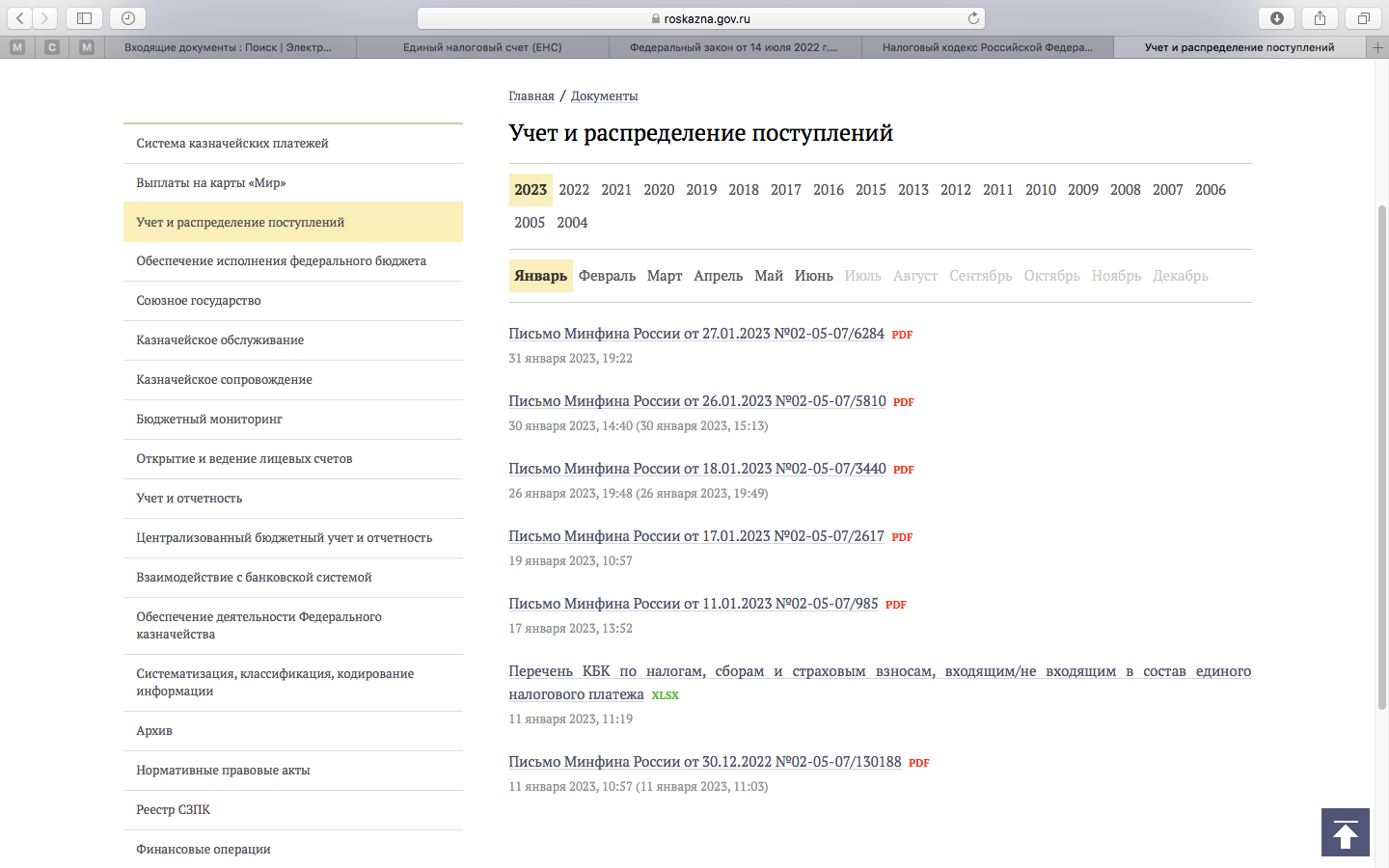 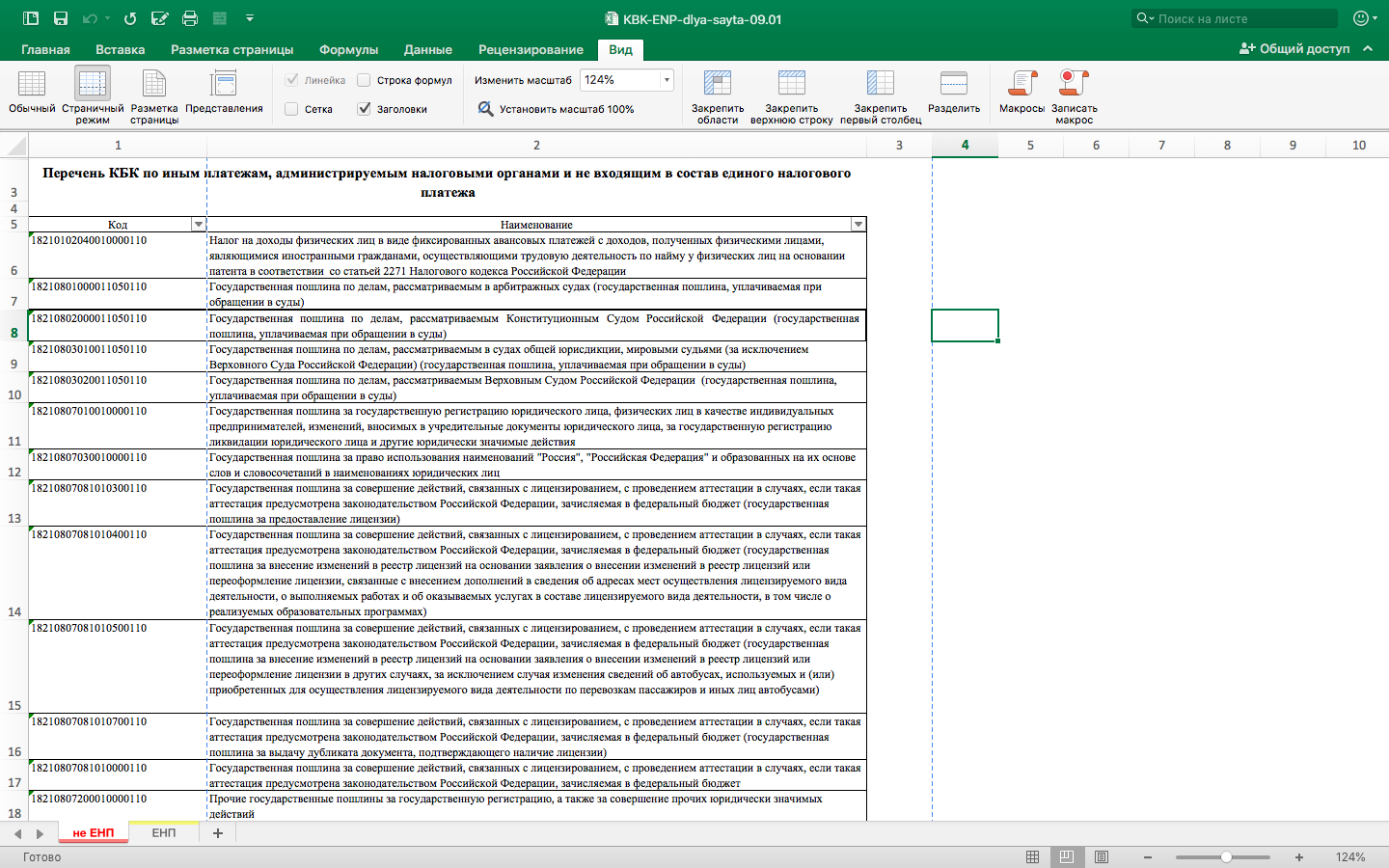 5
Новые счета с 2023 года
303 14
304 07
6
Методология учета
ЕНП
Начисление и уплата налогов в составе ЕНП
Начисление и уплата налогов в составе ЕНП
Налоговые органы обязаны представлять налогоплательщику:
Пункт 10 статьи 32 НК РФ
Справку о наличии по состоянию на дату формирования справки положительного, отрицательного или нулевого сальдо единого налогового счета
Справку о принадлежности сумм денежных средств, перечисленных в качестве единого налогового платежа
канал ТКС, ЛК, на бумаге
Справку об исполнении обязанности по уплате налогов… по состоянию на дату формирования справки
Начисление и уплата налогов не в составе ЕНП
Возврат переплаты ЕНП
Налогоплательщик:
подача уточненной декларации на уменьшение налога
Пп. 3 п. 5 статьи 11.3 НК РФ
Совокупная обязанность формируется на основе в том числе налоговых деклараций, в которых заявлены суммы налогов к возмещению либо суммы предусмотренных главой 23 НК РФ налоговых вычетов, - со дня вступления в силу решения налогового органа по результатам камеральной налоговой проверки на основе указанных налоговых деклараций (расчетов)
Налоговые органы:
Принятие решения о возврате переплаты
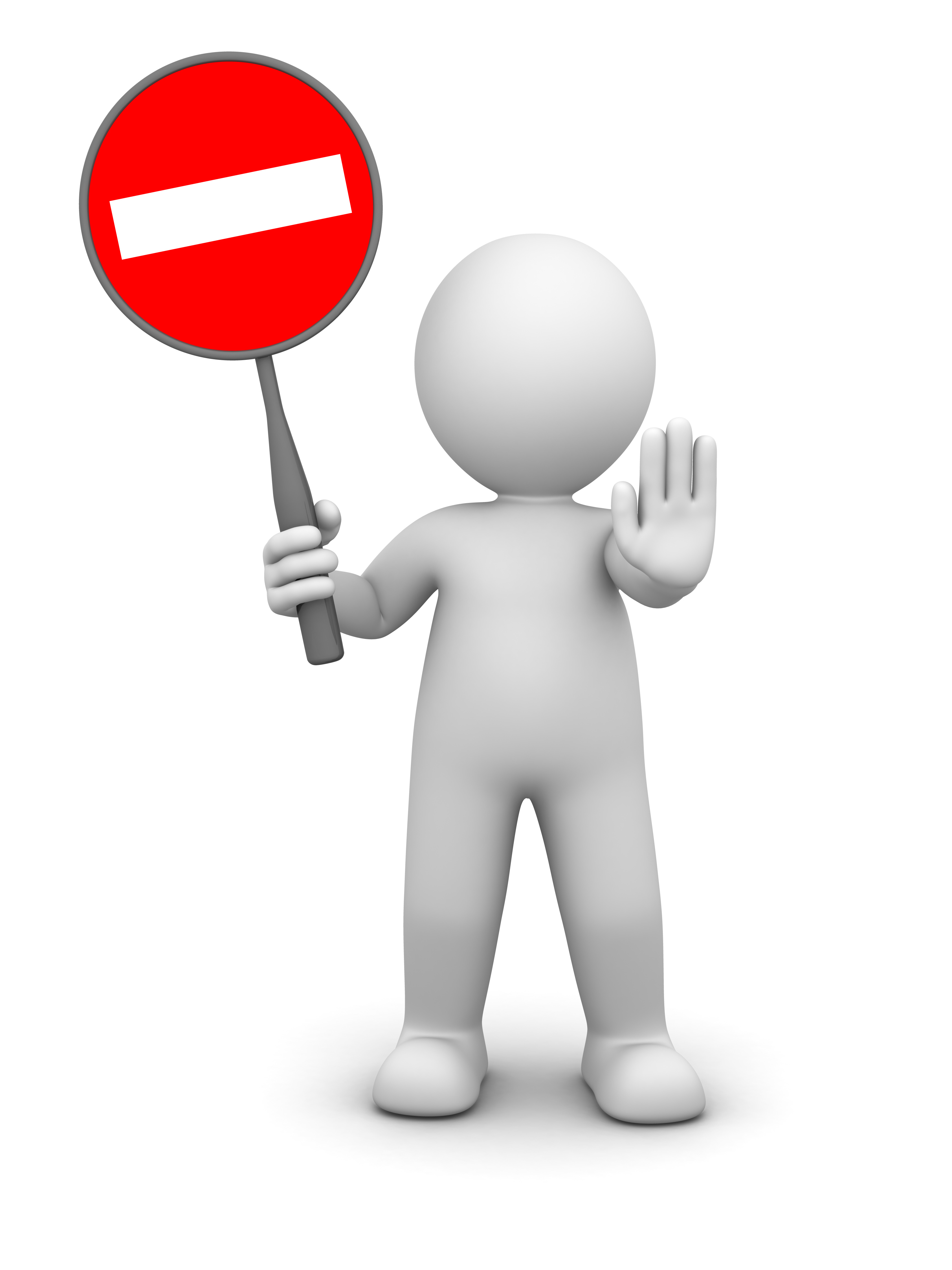 Временной разрыв по одному факту ХЖ для налогоплательщика и налогового органа
[Speaker Notes: Для н/плательщика: есть факт хозяйственной жизни, есть первичный учетный документ
Дт 303.ХХ    Кт 303.05 (предварительно!!!)]
ЕНП – формирование входящих остатков
11
Часть 1 статьи 4 ФЗ от 14.07.2023 № 263-ФЗ

Сальдо единого налогового счета организации формируется 1 января 2023 года с учетом особенностей, предусмотренных настоящей статьей, …, на основании имеющихся у налоговых органов по состоянию на 31 декабря 2022 года сведений
0503169
0503769
Входящих остатков на 01.01.20213
по счетам 30314, 30315 – нет
Часть 3 статьи 4 ФЗ от 14.07.2023 № 263-ФЗ

Излишне перечисленными денежными средствами не признаются суммы излишне уплаченных по состоянию на 31 декабря 2022 года… налогов, авансовых платежей, сборов, страховых взносов, пеней, штрафов, предусмотренных НК РФ процентов, если со дня их уплаты прошло более трех лет.
Обособленный учет
[Speaker Notes: Дата исполнения 303.14 – дата распределения ФНС (привязка к финансовому году) – 31.12.2023 для 2023 года]
Отчетность 2023 года – критерии раскрытия информации
12
Изменения в 157н
0503169
0503769
Входящие остатки 30314, 30315 – нет
30314 – только дебетовые остатки
303ХХ, кроме 30314, 30305 – только кредитовые остатки
Уточненные регистры бухгалтерского учета
[Speaker Notes: Дата исполнения 303.14 – дата распределения ФНС (привязка к финансовому году) – 31.12.2023 для 2023 года]
13
СПАСИБО ЗА ВНИМАНИЕ!